Concurrencia
Concurrencia
Concurrencia. Capacidad para realizar varios cálculos al mismo tiempo.
Ejemplos:
Aplicaciones que se ejecutan a la vez en una computadora.
Un programa que corre en distintos cores de un procesador.
Un servidor web que atiende a varios usuarios a la vez.
Una aplicación móvil que realiza parte de su procesamiento en un servidor (“en la nube”).
Universidad de Sonora
2
Concurrencia
Una aplicación que realiza una tarea larga en un segundo plano para no bloquear el programa principal.
Un medio ambiente de programación (IDEA, Netbeans, etc.) que compila el programa mientras se modifica.
Universidad de Sonora
3
Procesos e hilos
Hay dos tipos de módulos concurrentes: procesos e hilos.
Universidad de Sonora
4
Procesos e hilos
Proceso. Programa en ejecución independiente y aislado de otros procesos.
Hilo. Segmento de código que se ejecuta de manera concurrente a otros hilos y que es parte de un proceso.
Un proceso puede tener varios hilos ejecutándose al mismo tiempo.
Los hilos y los procesos tiene su propia pila, su propio contador de programa y sus propias variables locales.
Universidad de Sonora
5
Diferencias
Universidad de Sonora
6
Procesos en Java
La mayoría de las implementaciones de la máquina virtual de Java se ejecutan como un solo proceso.
Una aplicación Java puede crear procesos adicionales utilizando un objeto ProcessBuilder.
Las aplicaciones multiproceso están más allá del alcance de este curso.
Universidad de Sonora
7
Hilos en Java
Cada hilo está asociado con una instancia de la clase Thread.
Hay dos estrategias básicas para usar objetos Thread para crear una aplicación concurrente.
Crear un objeto Thread.
Crear un objeto Executor.
La opción 1 permite tener control sobre la creación y administración de los hilos.
La opción 2 permite separar la administración de hilos del resto de la aplicación y es la preferida.
Universidad de Sonora
8
Interfaces Executor
El paquete java.util.concurrent define tres interfaces Executor:
Executor. Una interface simple que permite el lanzamiento de nuevas tareas.
ExecutorService. Agrega características que ayudan a administrar el ciclo de vida, tanto de las tareas individuales como del propio ejecutor.
ScheduledExecutorService. Permite la ejecución futura y / o periódica de tareas.
El tutorial de Java recomienda utilizar las interfaces ExecutorService o ScheduledExecutorService.
Universidad de Sonora
9
Interface ScheduledExecutorService
Tiene los siguientes métodos:
void execute(Runnable r). Ejecuta el objeto r.
Future<?> submit(Runnable/Callable r). Ejecuta el objeto r y regresa una referencia para administrarlo.
ScheduleFuture<?> schedule(Runnable/Callable r, long delay, TimeUnit unit). Ejecuta el objeto r después de un retraso.
ScheduleFuture<?> scheduleAtFixedRate(Runnable r, long initialDelay, long period, TimeUnit unit). Ejecuta el objeto r después de un retraso inicial y luego lo repite con el periodo dado.
Universidad de Sonora
10
Ejemplo
Hacer un programa con una pelota animada que rebote contra las paredes de la ventana.
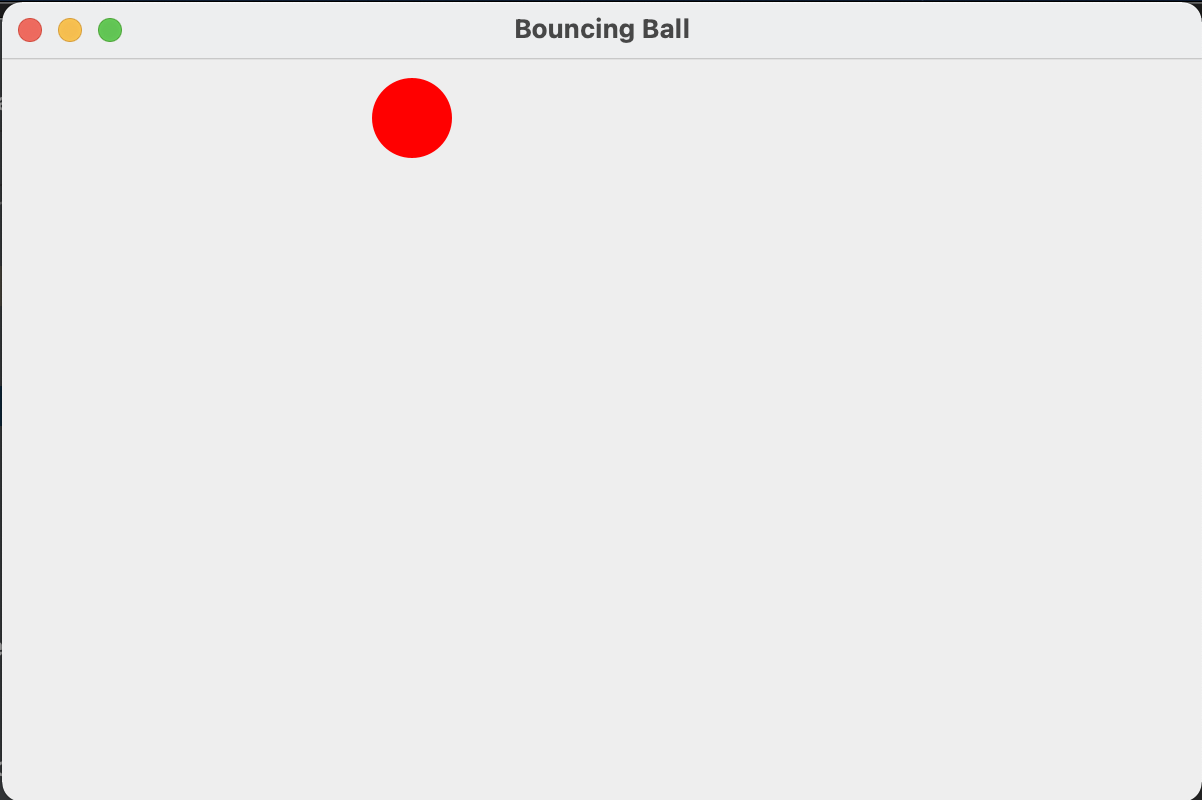 Universidad de Sonora
11
Clase Ball
public class Ball {
    private final Point center;	// Centro de la pelota
    private int vX, vY;		// Velocidad
    private final int radius;		// Radio
    private Color color;		// Color
    private final Image image;	// Imagen
    // Constructor
    public Ball(Point center, int vX, int vY, int radius, Color color, Image image)
Universidad de Sonora
12
Clase Ball
// Métodos
     public void move(int width, int height)

     public void draw(Graphics2D g2)
Universidad de Sonora
13
Clase MainPanel
public class MainPanel extends JPanel {
    private static final int FPS = 60;
    private final Ball ball;
    public MainPanel() {
        super();
        ball = new Ball(new Point(100, 100), 5, 2, 20, Color.red, null);
        Runnable r = this::updateGame;		// Referencia a método
        ScheduledExecutorService executor = Executors.newSingleThreadScheduledExecutor();
        executor.scheduleAtFixedRate(r, 10, 1000 / FPS, TimeUnit.MILLISECONDS);
    }
Universidad de Sonora
14
Clase MainPanel
public void paint(Graphics g) {
        Graphics2D g2 = (Graphics2D) g;
        g2.setRenderingHint(RenderingHints.KEY_ANTIALIASING, 
                                            RenderingHints.VALUE_ANTIALIAS_ON);
        ball.draw(g2);
    }
    private void updateGame() {
        ball.move(getWidth(), getHeight());
        repaint();
    } }
Universidad de Sonora
15
Modificación
En lugar de Executors.newSingleThreadScheduledExecutor() se puede utilizar Executors.newScheduledThreadPool(1) con los mismos resultados.
Agregar que la pelota se detenga después de 10 segundos.
Los únicos cambios son en el constructor de MainPanel.
Universidad de Sonora
16
Ejemplo modificado
public MainPanel()
    {
        …
        ScheduledExecutorService executor = 
                                                     Executors.newScheduledThreadPool(1);
        ScheduledFuture<?> handle = executor.scheduleAtFixedRate(r, 10,
                                                       1000 / FPS, TimeUnit.MILLISECONDS);
        Runnable canceller = () -> handle.cancel(false);
        executor.schedule(canceller, 10, TimeUnit.SECONDS);
    }
Universidad de Sonora
17
Juegos en 2D
Los caracteres y el campo de juego utilizan dos dimensiones (x y y).
Ejemplos:
Juegos de mesa: Gato, Memoria, Reversi, Bejeweled, etc.
Juegos de arcade: Pac-Man, Invasores del espacio, Digger, etc.
No requieren cámara virtual ni proyecciones.
Universidad de Sonora
18
Proceso de diseño
Componentes del juego:
Objetos: pelotas, fantasmas, Mario, dragones, etc.
Campo de juego: tablero, espacio sideral, paisaje, etc.
Reglas:
Objetivos.
Objetos autónomos y objetos controlados por el jugador.
Movimiento.
Puntaje.
Condiciones de victoria.
Universidad de Sonora
19
Game loop (ciclo del juego)
Corre en un hilo aparte del hilo principal.
Universidad de Sonora
20
Ejemplo: ping-pong
Universidad de Sonora
21
Ciclo de juego
private void update()
    {
        if (ball.isMovingUp()) {		// La raqueta 2 sigue a la pelota
            racket2.moveUp();
        }
        else {
            racket2.moveDown(height);
        }
        // Mueve la pelota y revisa si rebota con las raquetas
        ball.move(height, racket1, racket2);
Universidad de Sonora
22
Ciclo de juego
if (ball.getX() < 0) {		// Punto para la computadora
            goals2++;
            ball.moveToCenter(width, height);
        }
        if (ball.getX() > width) {		// Punto para el jugador
            goals1++;
            ball.moveToCenter(width, height);
        }
        repaint();
    }
Universidad de Sonora
23